Women’s Breakfast are back on!Saturday, May 15, 9 a.m.Bring something to share if able.
Help us Nominate New Deacons!
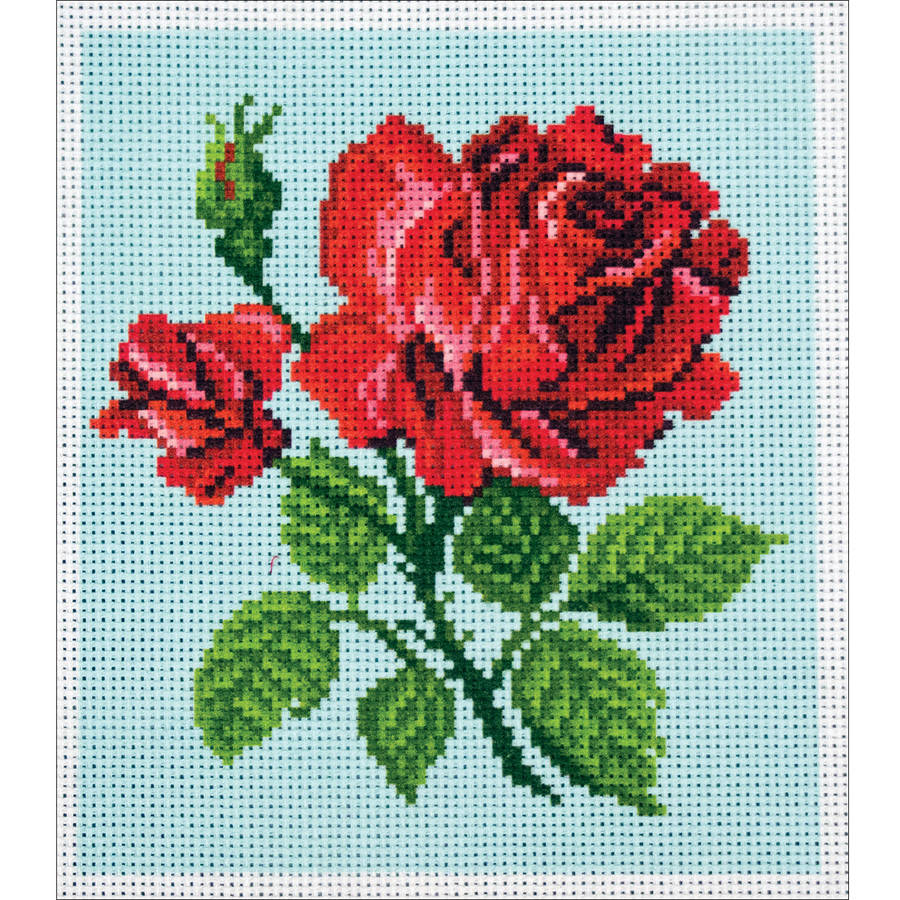 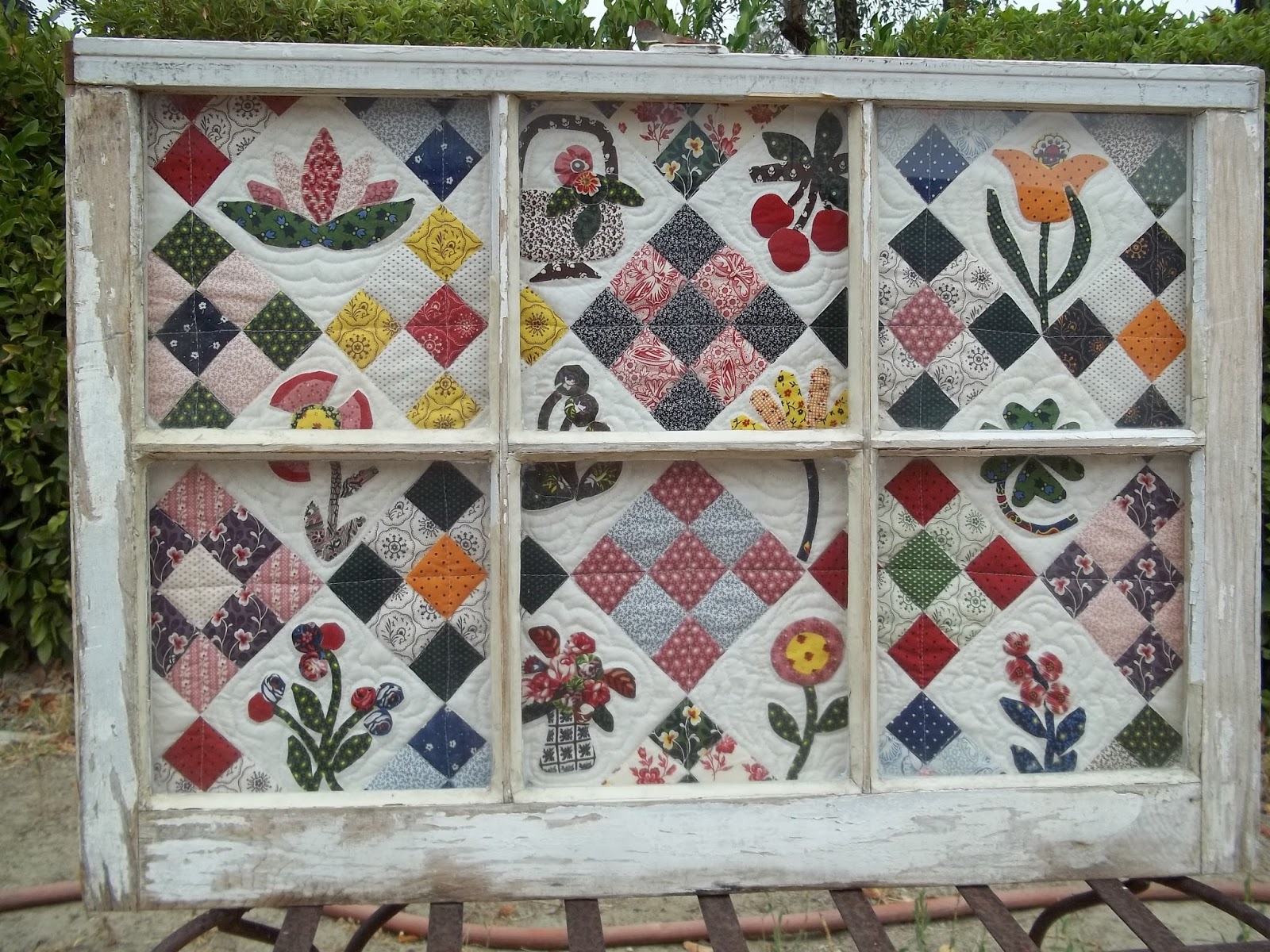 Needle crafted Art for Foyer
To display May-Aug
Clean, framed, ready to hang
Contact Jeannie
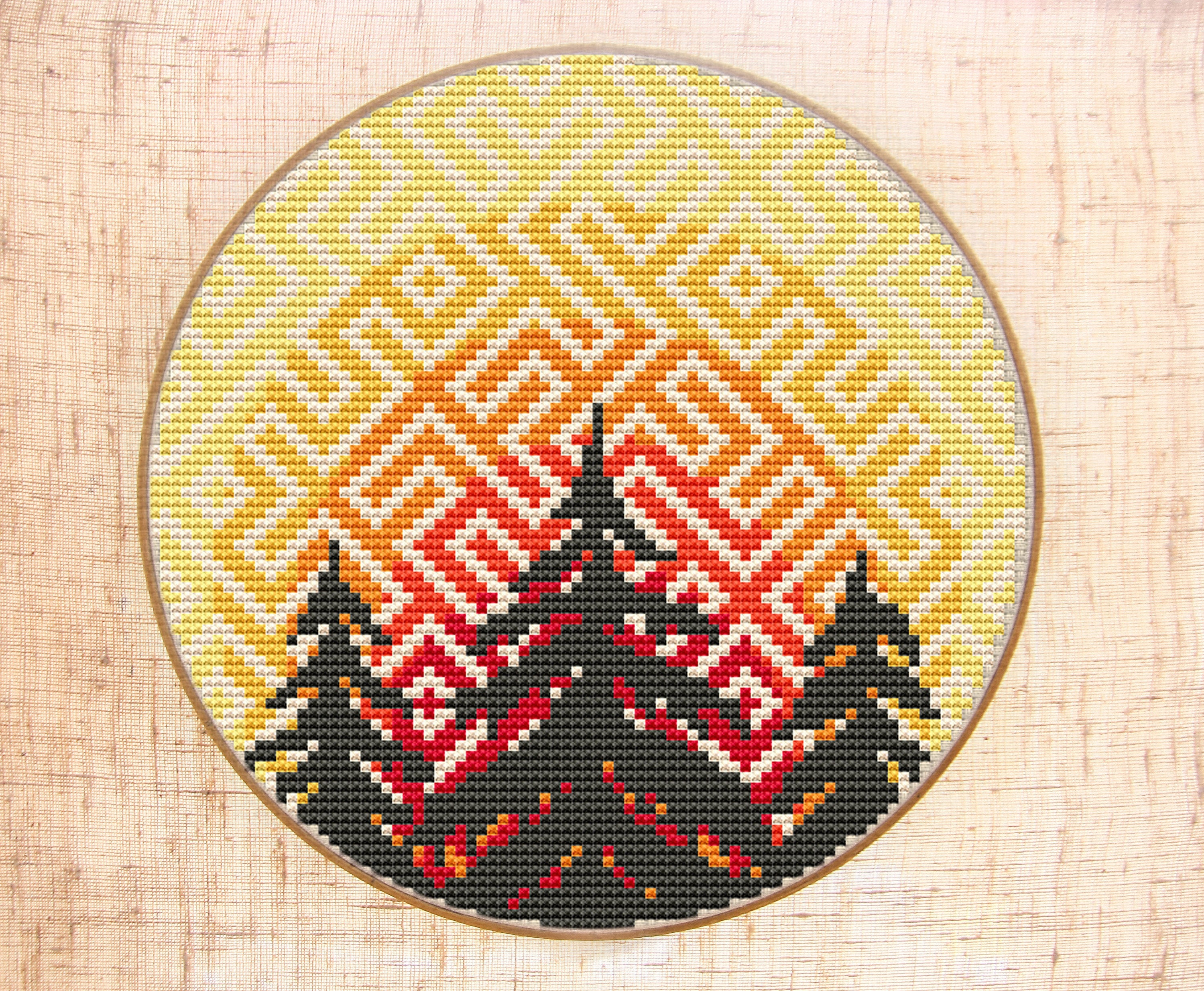 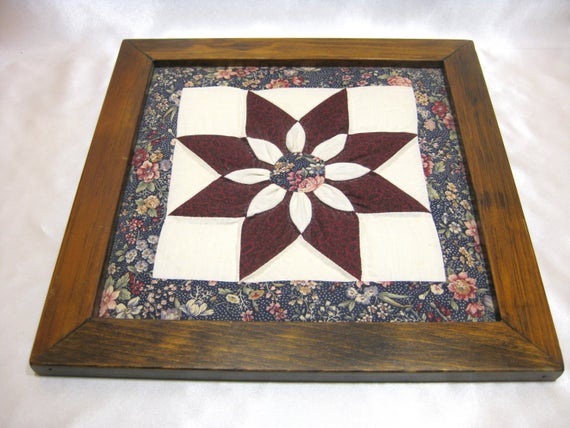